Europa im MittelalterGrundzüge der mittelalterlichen Geschichte vom vorläufigen Ende des weströmischen Kaisertums 476 bis zur Entdeckung Amerikas 1492
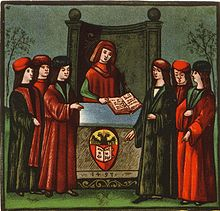 https://commons.wikimedia.org/wiki/File:Universit%C3%A4t_Bologna_Deutsche_Nation.jpg?uselang=de
[VL 13A]: Bildung und Wissenschaft
I.) Bildungstraditionen im Frühmittelalter1.) Karolingische Renaissance
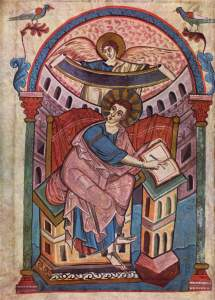 Kirche als Vermittlerin antiker Traditionen

Bekannt: Cicero und andere Klassiker
Teilweise bekannt: Aristoteles

Der Kirchenvater: Augustinus 
Credo ut intelligam, intelligo ut credam


Der Enzyklopädist: Isidor von Sevilla (†636)
                                           westgotischer Bischof

Hauptwerk: Etymologiae
https://commons.wikimedia.org/wiki/File:Meister_der_Ada-Gruppe_002.jpg
Ada-Handschrift: Der Evangelist Matthäus, Aachen, um 800
I.) Bildungstraditionen im Frühmittelalter1.) Karolingische Renaissance
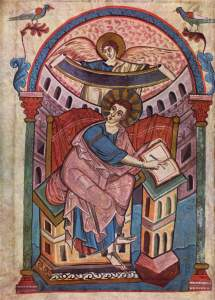 Karl der Große und sein Bildungsprogramm

„Hofschule“ (Alkuin & Co.)

Karolingische Minuskel

Admonitio Generalis (789)

Epistola de litteris colendis
https://commons.wikimedia.org/wiki/File:Meister_der_Ada-Gruppe_002.jpg
Ada-Handschrift: Der Evangelist Matthäus, Aachen, um 800
I.) Bildungstraditionen im Frühmittelalter2.) Klöster als Hort der Bildung
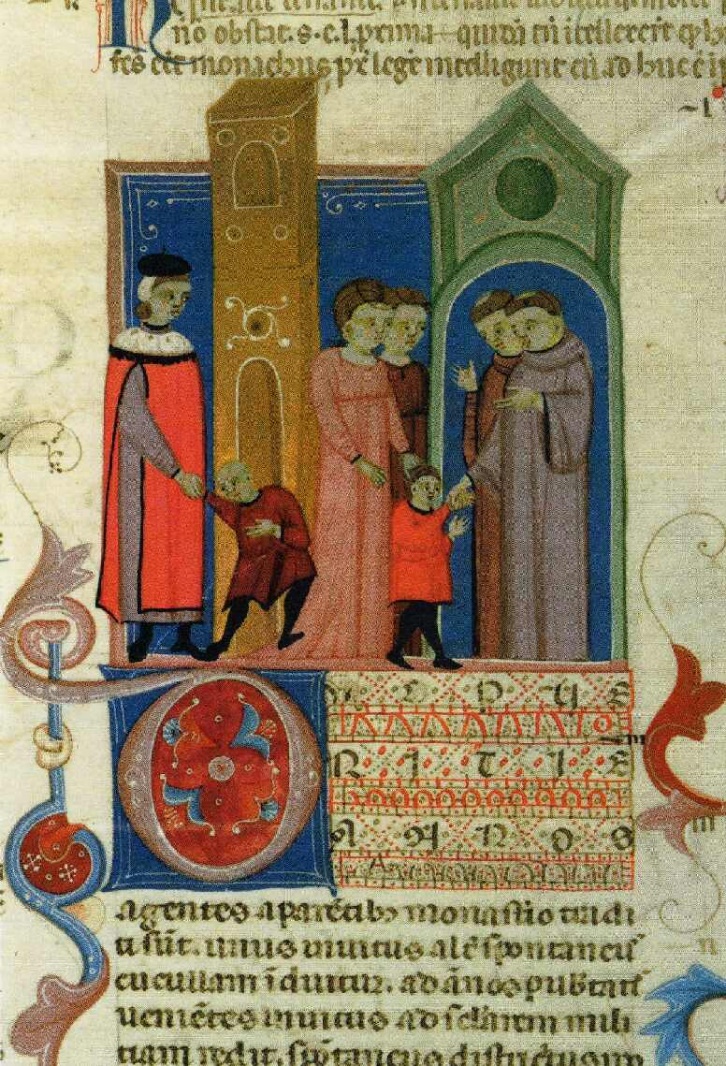 Litterati  -  illitterati (idiotae)

Clerici    -  laici


Laienbildung in den Städten erst im 
Hochmittelalter

Laienbildung in Italien und Byzanz
https://commons.wikimedia.org/wiki/File:Schueler%2B.JPG?uselang=de
Knaben auf dem Weg in die Klosterschule. Bologneser Handschrift des Decretum Gratiani, Mitte des 14. Jahrhunderts.
II.) Die Scholastik1.) Die Kathedralschulen und der Beginn der Scholastik
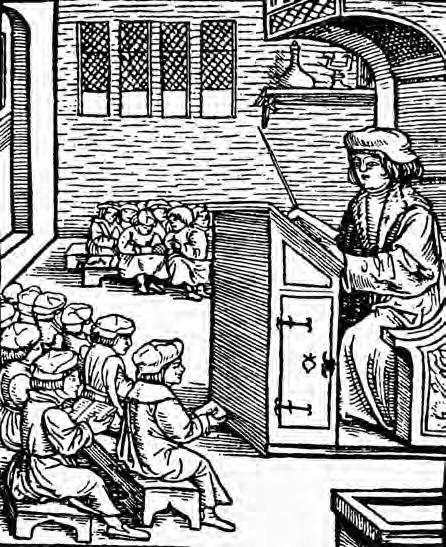 Konkurrenz der Klosterschule (um 1000)

Landflucht & Städtekonjunktur

Laon und Chartres
Unterschied: monastisch und städtisch

Theologie = Philosophie 

Platon und Aristoteles
https://www.domschule-sl.de/seite/306966/geschichte.html?browser=1
Schleswiger Domschule
II.) Die Scholastik1.) Die Kathedralschulen und der Beginn der Scholastik
Frühscholastik 800 – 1200

Anselm von Canterbury (†1109): sola ratione

Hochscholastik 1150 – 1300

Johannes Duns Scotus (†1308): haecceitas 

Spätscholastik 1300 – 1400

Wilhelm von Ockham (†1348): das Rasiermesser     
                                                    (Ockham‘s razor)
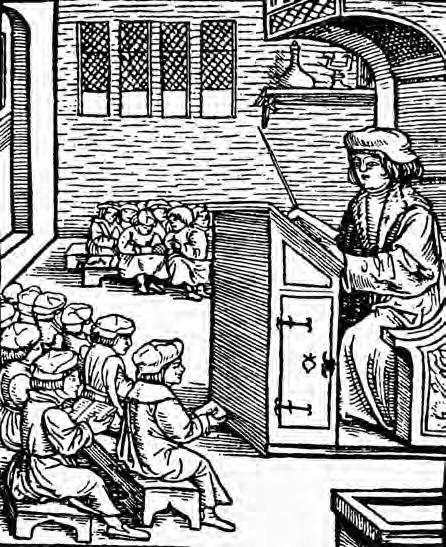 https://www.domschule-sl.de/seite/306966/geschichte.html?browser=1
Schleswiger Domschule
II.) Die Scholastik1.) Die Kathedralschulen und der Beginn der Scholastik
Methode: 
Kommentierung der Bibel mit Kirchenväterzitaten

Deduktion

Konfrontation von Autorität und Vernunft


Lehre - Literatur
Lectio - commentarium   Textauslegung

Disputatio - quaestio: These – Antithese – Synthese (ausgehend von einer Fragestellung um Widerspruchslosigkeit zu beweisen oder Widersprüche aufzudecken)
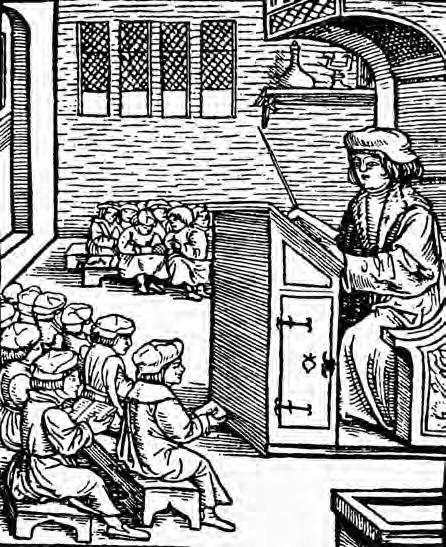 https://www.domschule-sl.de/seite/306966/geschichte.html?browser=1
Schleswiger Domschule
II.) Die Scholastik2.) Abälard
1079  †1142

Ritterlicher Herkunft

Studium in Laon und Paris

Abälard und Heloïse

Kloster

Eine streitbare Natur

Das ist neu: 
Eine Autobiographie
(Historia calamitatum)
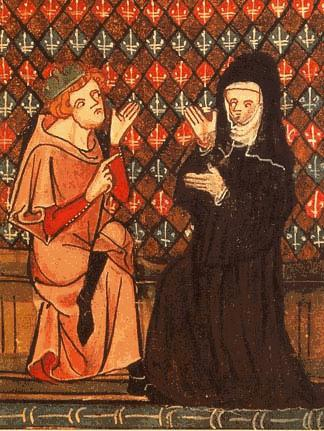 https://commons.wikimedia.org/wiki/File:Abelard_and_Heloise.jpeg
Abaelardus und Heloïse in einer Handschrift des Roman de la Rose, Chantilly, musée Condé (14. Jh.)
II.) Die Scholastik2.) Abälard
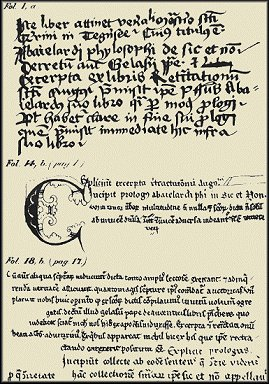 Abälard als Vater der scholastischen Methode

Hauptwerk: Sic et non

Ende der Autoritätengläubigkeit
Eigener Intellekt muss Widersprüche lösen


Nachwirkung: 

Vorbild für Sentenzenbücher

Lombardus

Gratian

Individualität

Moral nach intentio
http://www.abaelard.de/050503sicnond.htm
II.) Die Scholastik3.) Lombardus
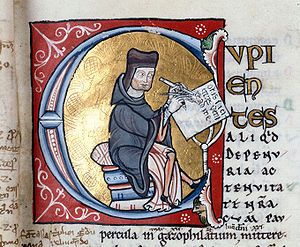 Petrus Lombardus
*um 1095/1100  †1160

Lehrer an der Kathedralschule in Paris

Hauptwerk:
Sententiae

Vom 4. Lateranum (1215) zum verbindlichen Lehrstoff erklärt
https://commons.wikimedia.org/wiki/File:Petrus_Lombardus.jpg?uselang=de
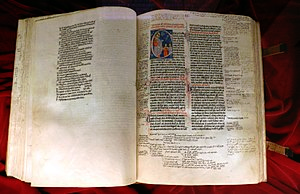 https://commons.wikimedia.org/wiki/File:Bologna,_pietro_lombardo,_sententiae,_1280_ca.,_pluteo_25_dex_1.jpg
Sententiae, 1280 circa
III.) Die Universitäten1.) Renaissance des Römischen Rechts
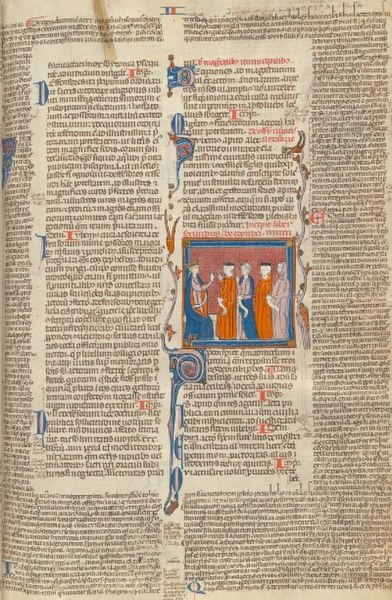 Gratian †1150

Mönch
Wahrscheinlich Magister in Bologna

Hauptwerk:
Decretum Gratiani

Sammlung des kanonischen Rechts
https://commons.wikimedia.org/wiki/File:Archive-ugent-be-B96419FA-8AA4-11E3-9E68-C04DD43445F2_DS-441_(cropped).jpg
Codex Justinianus (Bologna, Ende 13. Jahrhundert.)
III.) Die Universitäten1.) Renaissance des Römischen Rechts
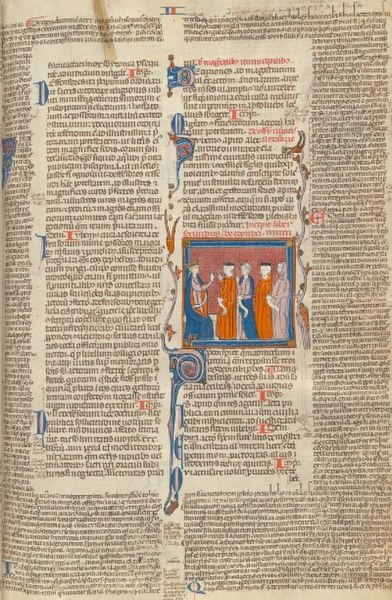 Rechtsschule in Bologna


Römisches Recht: 

Corpus Iuris Civilis (Justinian)

Glossatoren
https://commons.wikimedia.org/wiki/File:Archive-ugent-be-B96419FA-8AA4-11E3-9E68-C04DD43445F2_DS-441_(cropped).jpg
Codex Justinianus (Bologna, Ende 13. Jahrhundert.)
III.) Die Universitäten2.) Die Universität
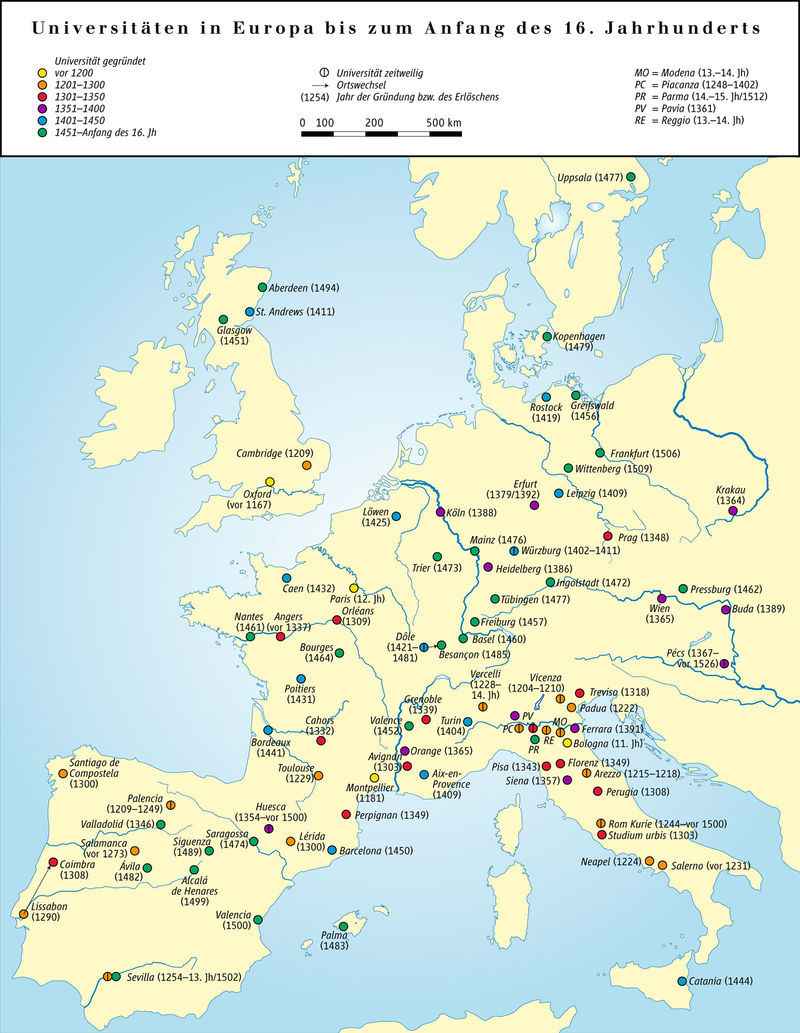 Paris oder Bologna -
Wer war früher?


Paris (Theologie)

Bologna (Recht)


Universitas (Gesamtheit)
Zusammenschluss der Scholaren 
(Studenten und Magister)

Königliche und päpstliche 
Privilegierungen

Paris durch Philipp Augustus gefördert
https://commons.wikimedia.org/wiki/File:Universit%C3%A4ten_Europa.png
III.) Die Universitäten2.) Die Universität
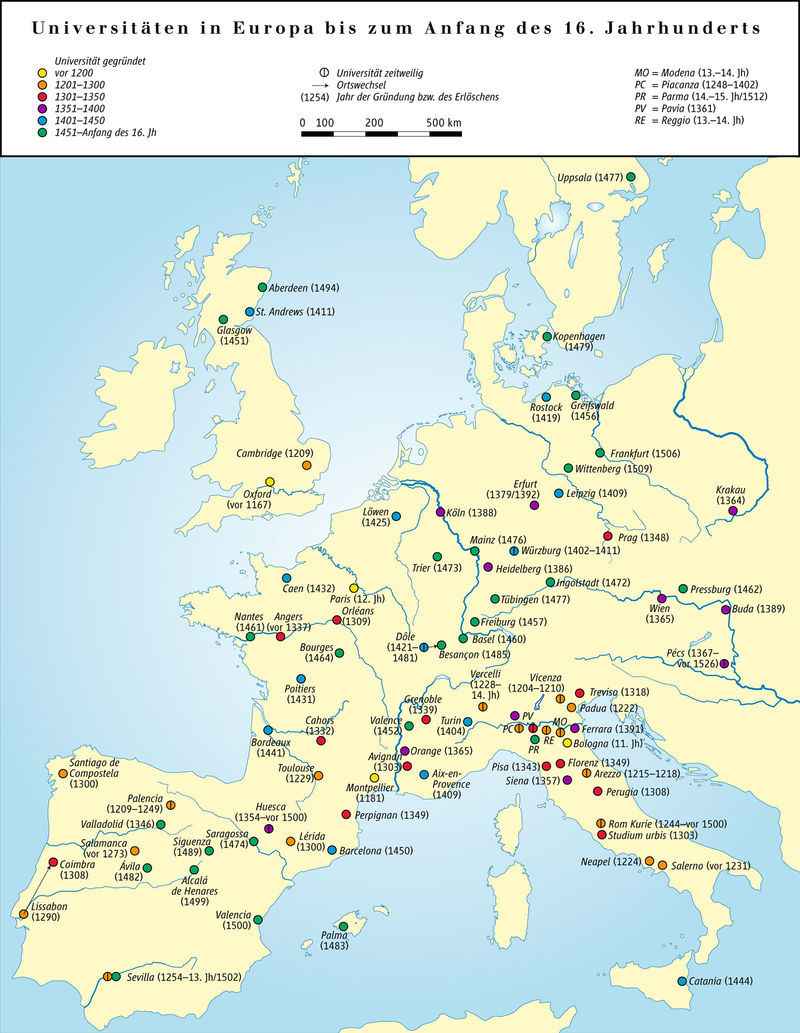 Die 4 Fakultäten:
Artes, Theologie, Recht, Medizin 

Das Grundstudium: 
die artes liberales

Trivium 
(Grammatik, Rhetorik, Dialektik)

Quadrivium 
(Musik, Arithmetik, Geometrie, Astronomie).
https://commons.wikimedia.org/wiki/File:Universit%C3%A4ten_Europa.png
III.) Die Universitäten3.) Thomas von Aquin: Biographie eines Gelehrten
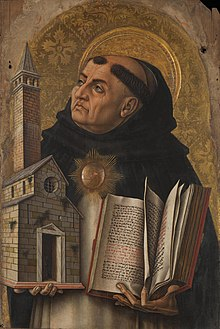 *um 1225    †1274

OP

Lehrer: Albertus Magnus

Studierte und lehrte u.a. in Paris

Im Auftrag des Ordens:
Studium generale in Neapel 

Hochscholastik
Verbindung von Glaube und Vernunft
https://commons.wikimedia.org/wiki/File:St-thomas-aquinas.jpg
Thomas von Aquin (postumes Gemälde von Carlo Crivelli, 1476)
III.) Die Universitäten3.) Thomas von Aquin: Biographie eines Gelehrten
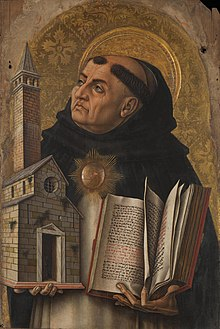 Hauptwerk:
Summa Theologiae

Aristoteles-Rezeption

Erste Kommentatoren im Abendland: Thomas von Aquin und sein Lehrer Albertus Magnus

Zur Erinnerung: Toledo 1085
https://commons.wikimedia.org/wiki/File:St-thomas-aquinas.jpg
Thomas von Aquin (postumes Gemälde von Carlo Crivelli, 1476)
IV.) Meinungsvielfalt und Meinungsstreit1.) Universalienstreit
Die platonische Ideenlehre

Realismus

Nominalismus


Via moderna
und
Via antiqua
IV.) Meinungsvielfalt und Meinungsstreit2.) Humanismus
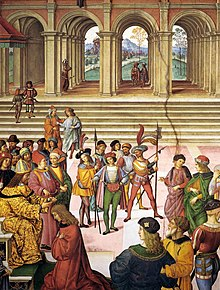 Begriff aus dem 19. Jahrhundert

Lebensentwurf in Abgrenzung zum spätmittelalterlichen scholastischen Gelehrtentum

Antikes (bzw. antikisierendes) Konzept der humanitas

Statt artes liberales:
Grammatik, Rhetorik, Moralphilosophie

Vertreter: Petrarca, Valla, Agricola, 
Piccolomini, Erasmus
https://commons.wikimedia.org/wiki/File:Pinturicchio_-_No._3_-_Frederick_III_Crowning_Enea_Silvio_Piccolomini_with_a_Laurel_Wreath_(detail)_-_WGA17793.jpg
Dichterkrönung eines Humanisten: König Friedrich III. krönt im Jahr 1442 in Frankfurt Enea Silvio Piccolomini.
IV.) Meinungsvielfalt und Meinungsstreit3.) Der Buchdruck
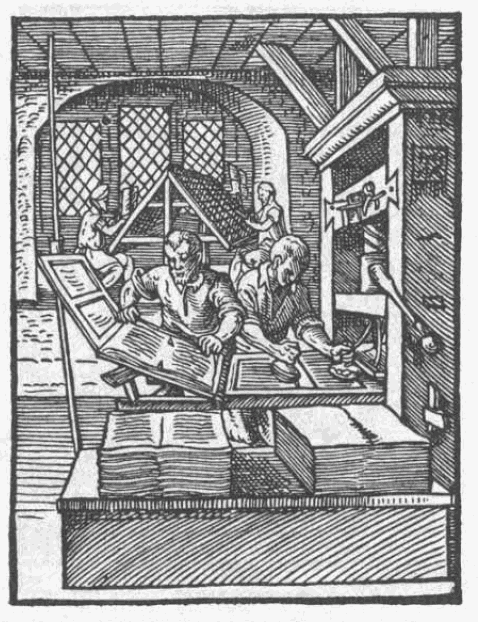 Johannes von Gutenberg (1400 – 1468)

1450 Gutenbergbibel

Inkunabeln (Wiegendruck)
    Vorbild: Weinpresse

Bewegliche Lettern = billige Bücher
https://commons.wikimedia.org/wiki/File:Buchdrucker-1568.png
Buchdruck im 16. Jahrhundert
Bildnachweise
VL 13a
https://commons.wikimedia.org/wiki/File:Universit%C3%A4t_Bologna_Deutsche_Nation.jpg?uselang=de
https://commons.wikimedia.org/wiki/File:Meister_der_Ada-Gruppe_002.jpg
https://commons.wikimedia.org/wiki/File:Schueler%2B.JPG?uselang=de
https://www.domschule-sl.de/seite/306966/geschichte.html?browser=1
https://commons.wikimedia.org/wiki/File:Abelard_and_Heloise.jpeg
https://commons.wikimedia.org/wiki/File:Petrus_Lombardus.jpg?uselang=de
https://commons.wikimedia.org/wiki/File:Bologna,_pietro_lombardo,_sententiae,_1280_ca.,_pluteo_25_dex_1.jpg
https://commons.wikimedia.org/wiki/File:Archive-ugent-be-B96419FA-8AA4-11E3-9E68-C04DD43445F2_DS-441_(cropped).jpg
https://commons.wikimedia.org/wiki/File:Universit%C3%A4ten_Europa.png
https://commons.wikimedia.org/wiki/File:St-thomas-aquinas.jpg
https://commons.wikimedia.org/wiki/File:Pinturicchio_-_No._3_-_Frederick_III_Crowning_Enea_Silvio_Piccolomini_with_a_Laurel_Wreath_(detail)_-_WGA17793.jpg
https://commons.wikimedia.org/wiki/File:Buchdrucker-1568.png
http://www.abaelard.de/050503sicnond.htm